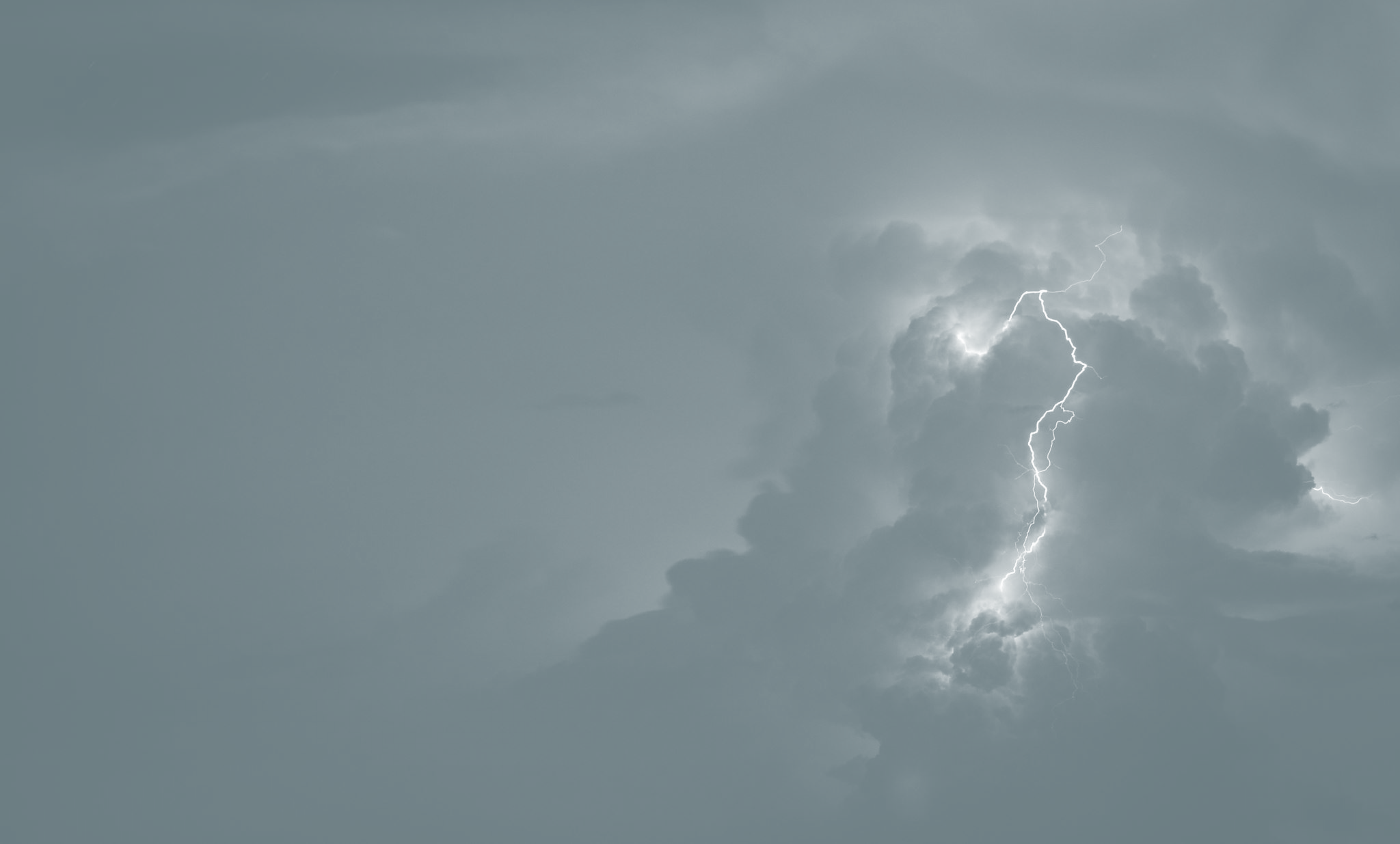 Hillcrest Bible Church
Hymns
September 19-20, 2020
More About Jesus
More about Jesus would I know,
More of his grace to others show;
More of his saving fullness see,
More of his love who died for me.

More, more about Jesus, More, more about Jesus,
More of his saving fullness see, More of his love 
who died for me.
Hewitt/Sweney
Trinity 676
More About Jesus
More about Jesus let me learn,
More of his holy will discern;
Spirit of God, my teacher be,
Showing the things of Christ to me.

More, more about Jesus, More, more about Jesus,
More of his saving fullness see, More of his love 
who died for me.
Hewitt/Sweney
Trinity 676
More About Jesus
More about Jesus; in his Word,
Holding communion with my Lord;
Hearing his voice in ev’ry line,
Making each faithful saying mine.

More, more about Jesus, More, more about Jesus,
More of his saving fullness see, More of his love 
who died for me.
Hewitt/Sweney
Trinity 676
More About Jesus
More about Jesus on his throne,
Riches in glory all his own;
More of his kingdom’s sure increase;
More of his coming, Prince of Peace.

More, more about Jesus, More, more about Jesus,
More of his saving fullness see, More of his love 
who died for me.
Hewitt/Sweney
Trinity 676
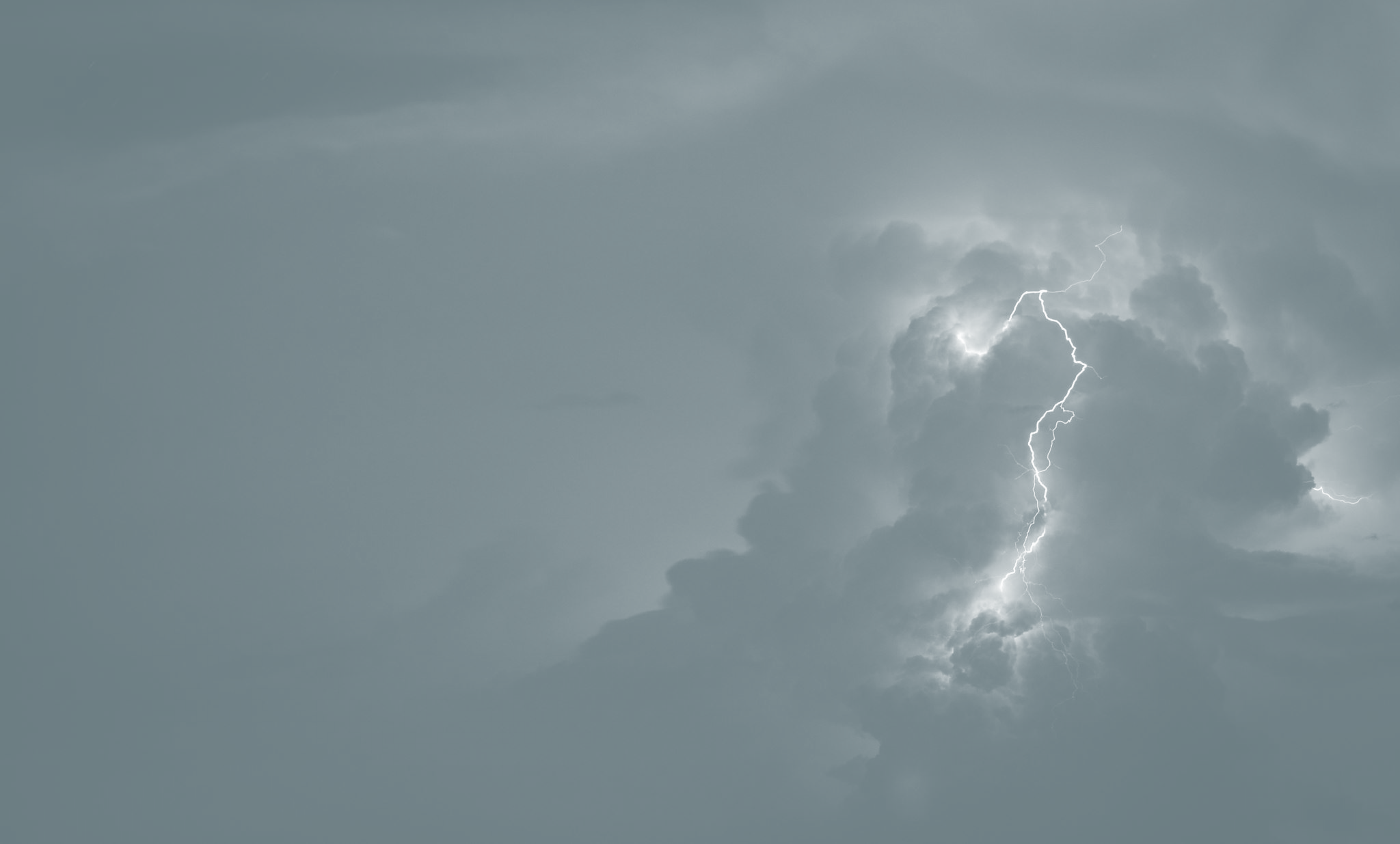 Hillcrest Bible Church
Hymns
September 19-20, 2020
One Day!
One day when heaven was filled with his praises,
One day when sin was as black as could be,
Jesus came forth to be born of a virgin -
Dwelt amongst men, my example is he!

Living, he loved me; dying, he saved me;
Buried, he carried my sins far away; 
Rising, he justified freely, for ever;
One day he’s coming- O, glorious day!
Chapman/Marsh
Trinity 689
One Day!
One day they led him up Calvary’s mountain,
One day they nailed him to die on the tree;
Suffering anguish, despised and rejected:
Bearing our sins, my Redeemer is he!

Living, he loved me; dying, he saved me;
Buried, he carried my sins far away; 
Rising, he justified freely, for ever;
One day he’s coming- O, glorious day!
Chapman/Marsh
Trinity 689
One Day!
One day they left him alone in the garden, 
One day he rested, from suffering free;
Angels came down o’er his tomb to keep vigil;
Hope of the hopeless, my Saviour is he!

Living, he loved me; dying, he saved me;
Buried, he carried my sins far away; 
Rising, he justified freely, for ever;
One day he’s coming- O, glorious day!
Chapman/Marsh
Trinity 689
One Day!
One day the grave could conceal him no longer,
One day the stone rolled away from the door;
Then he arose, over death he had conquered;
Now is ascended, my Lord evermore!

Living, he loved me; dying, he saved me;
Buried, he carried my sins far away; 
Rising, he justified freely, for ever;
One day he’s coming- O, glorious day!
Chapman/Marsh
Trinity 689
One Day!
One day the trumpet will sound for his coming,
One day the skies with his glories will shine;
Wonderful day, my beloved ones bringing;
Glorious Saviour, this Jesus is mine!

Living, he loved me; dying, he saved me;
Buried, he carried my sins far away; 
Rising, he justified freely, for ever;
One day he’s coming- O, glorious day!
Chapman/Marsh
Trinity 689
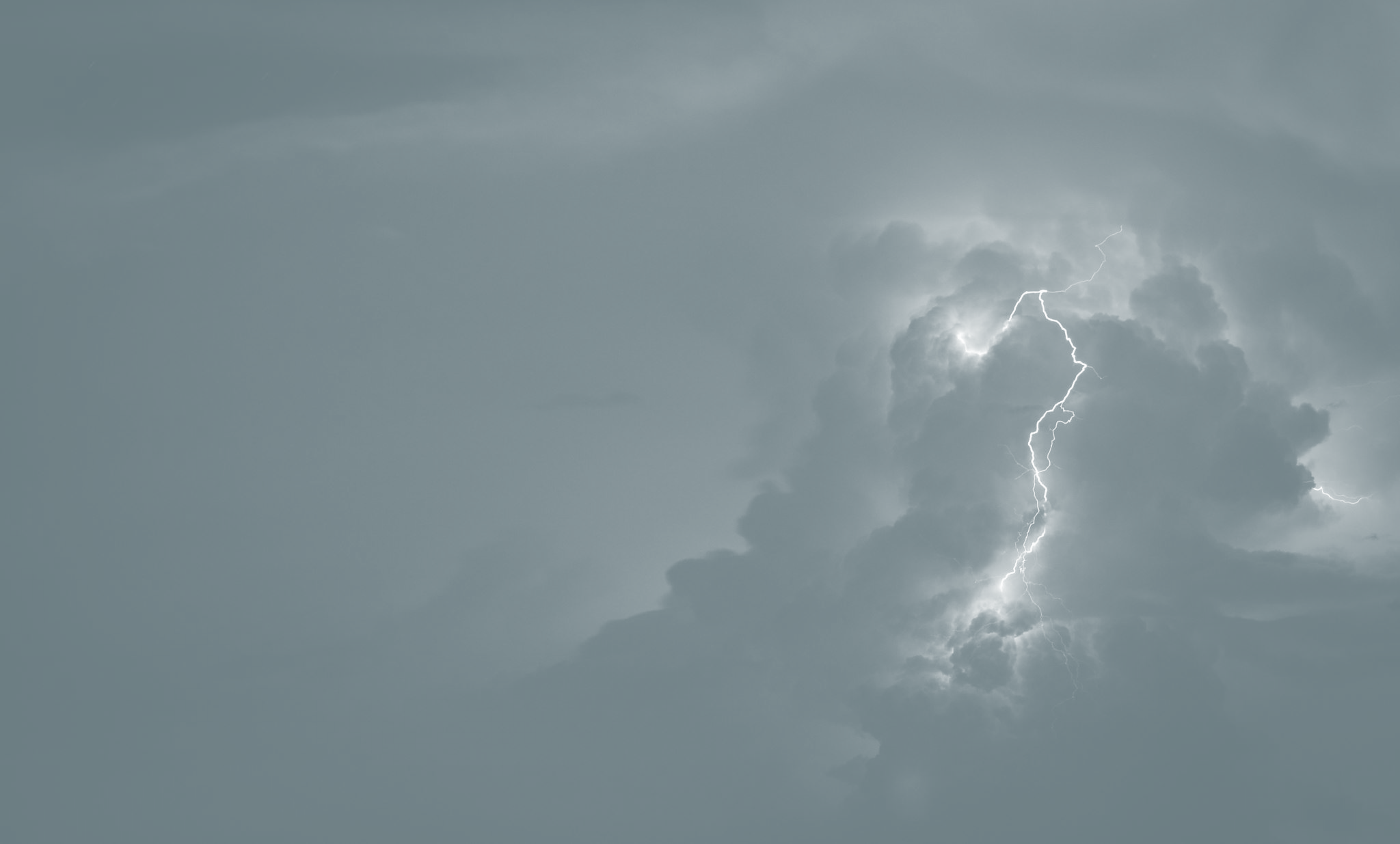 Hillcrest Bible Church
Hymns
September 19-20, 2020
The King Shall Come
The King shall come when morning dawns,
And light triumphant breaks;
When beauty gilds the eastern hills,
And life to joy awakes.
Brownlie/Jones
Trinity 236
The King Shall Come
Not as of old a little child 
To bear, and fight, and die,
But crowned with glory like the sun
The lights the morning sky.
Brownlie/Jones
Trinity 236
The King Shall Come
O brighter than the rising morn
When he, victorious, rose,
And left the lonesome place of death,
Despite the rage of foes;
Brownlie/Jones
Trinity 236
The King Shall Come
O brighter than that glorious morn
Shall this fair morning be,
When Christ, our King, in beauty comes,
And we his face shall see.
Brownlie/Jones
Trinity 236
The King Shall Come
The King shall come when morning dawns,
And earth’s dark night is past:
O haste the rising of that morn,
The day that aye shall last;
Brownlie/Jones
Trinity 236
The King Shall Come
And let the endless bliss begin,
By weary saints foretold,
When right shall triumph over wrong,
And truth shall be extolled.
Brownlie/Jones
Trinity 236
The King Shall Come
The King shall come when morning dawns,
And light and beauty brings:
Hail, Christ the Lord! thy people pray,
Come quickly, King of kings.
Brownlie/Jones
Trinity 236
Jude’s Benediction
Now unto Him Who is able 
	to keep you from falling, 
And to make you stand in His presence
	blameless and with great joy, 
To the only God, our Savior, 
	through Jesus Christ, our Lord, 
Be the glory and the majesty, dominion 
	and authority, both now and forever,  Amen.
Grace 437
Jude 24, 25